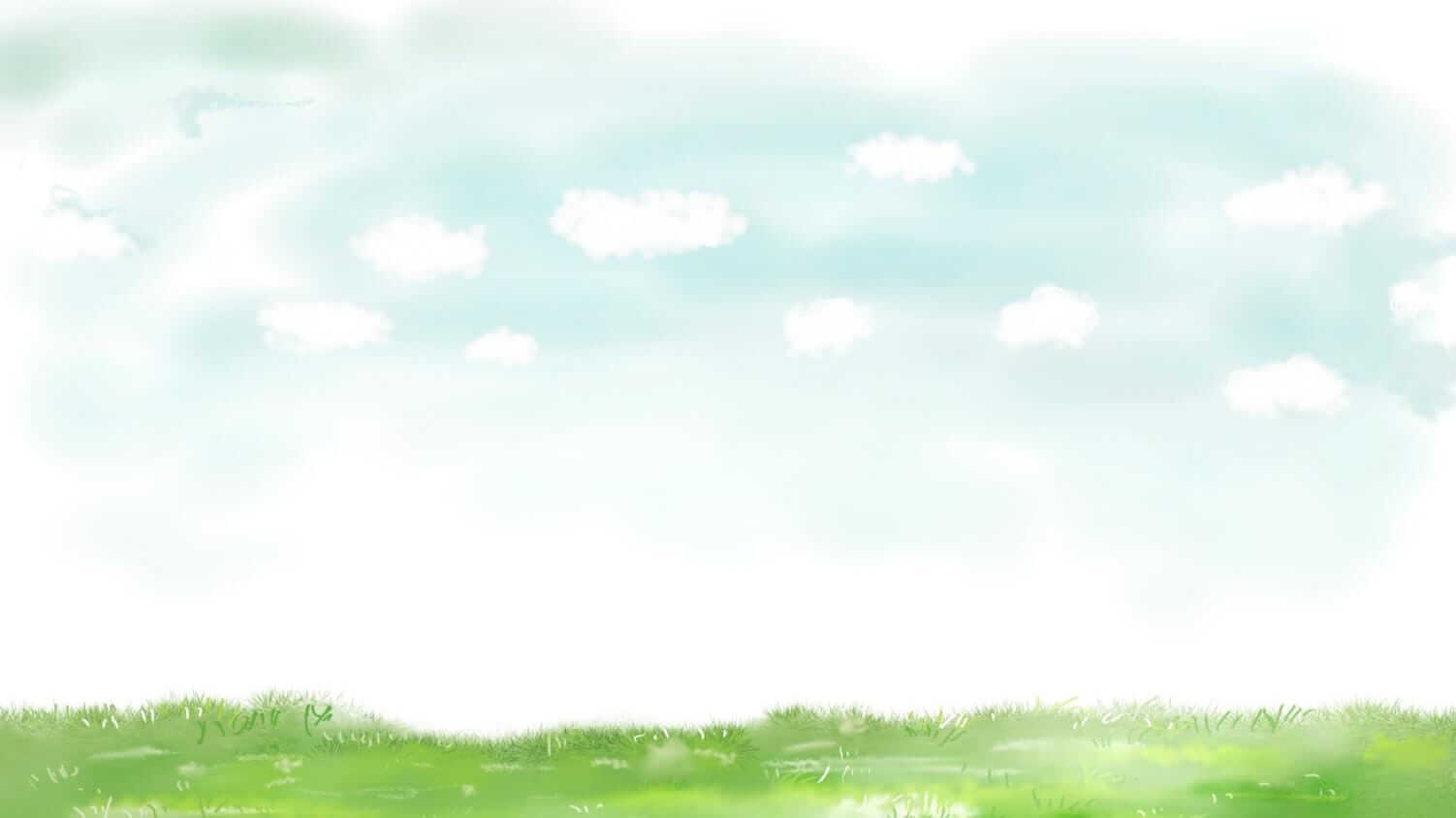 珍爱生命
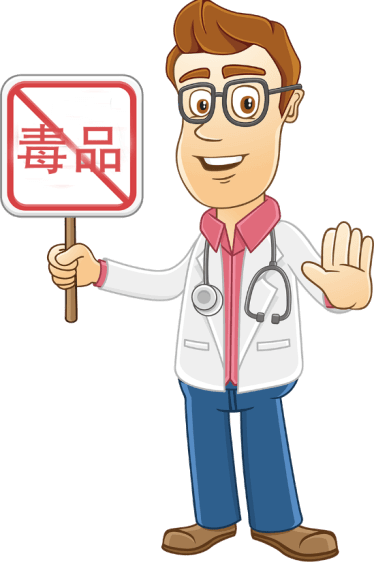 远离
品
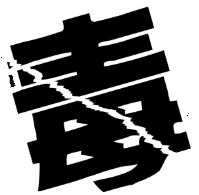 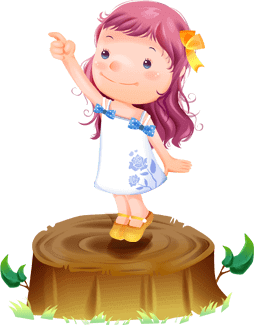 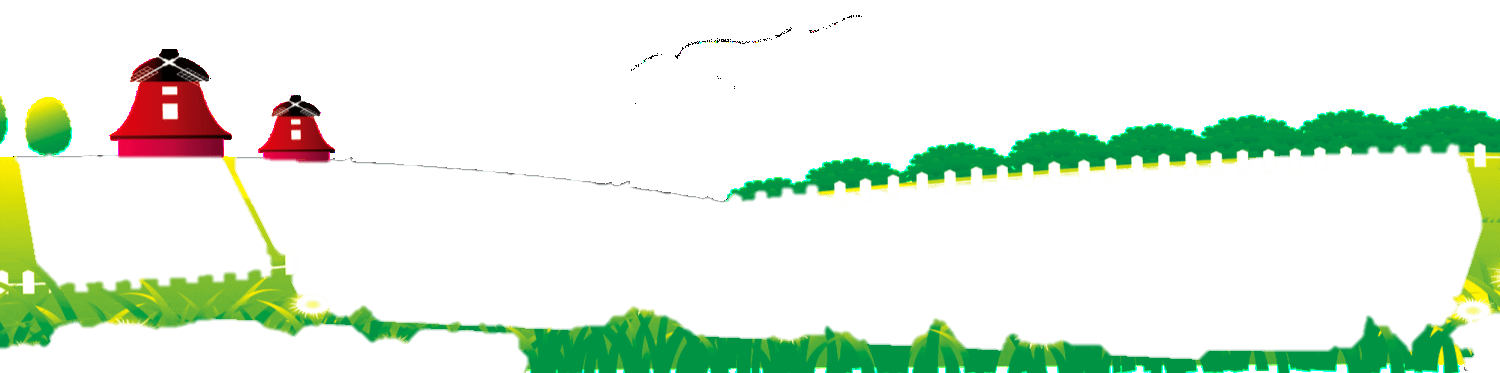 青少年禁毒教育知识宣传PPT
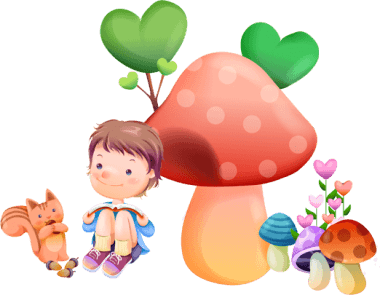 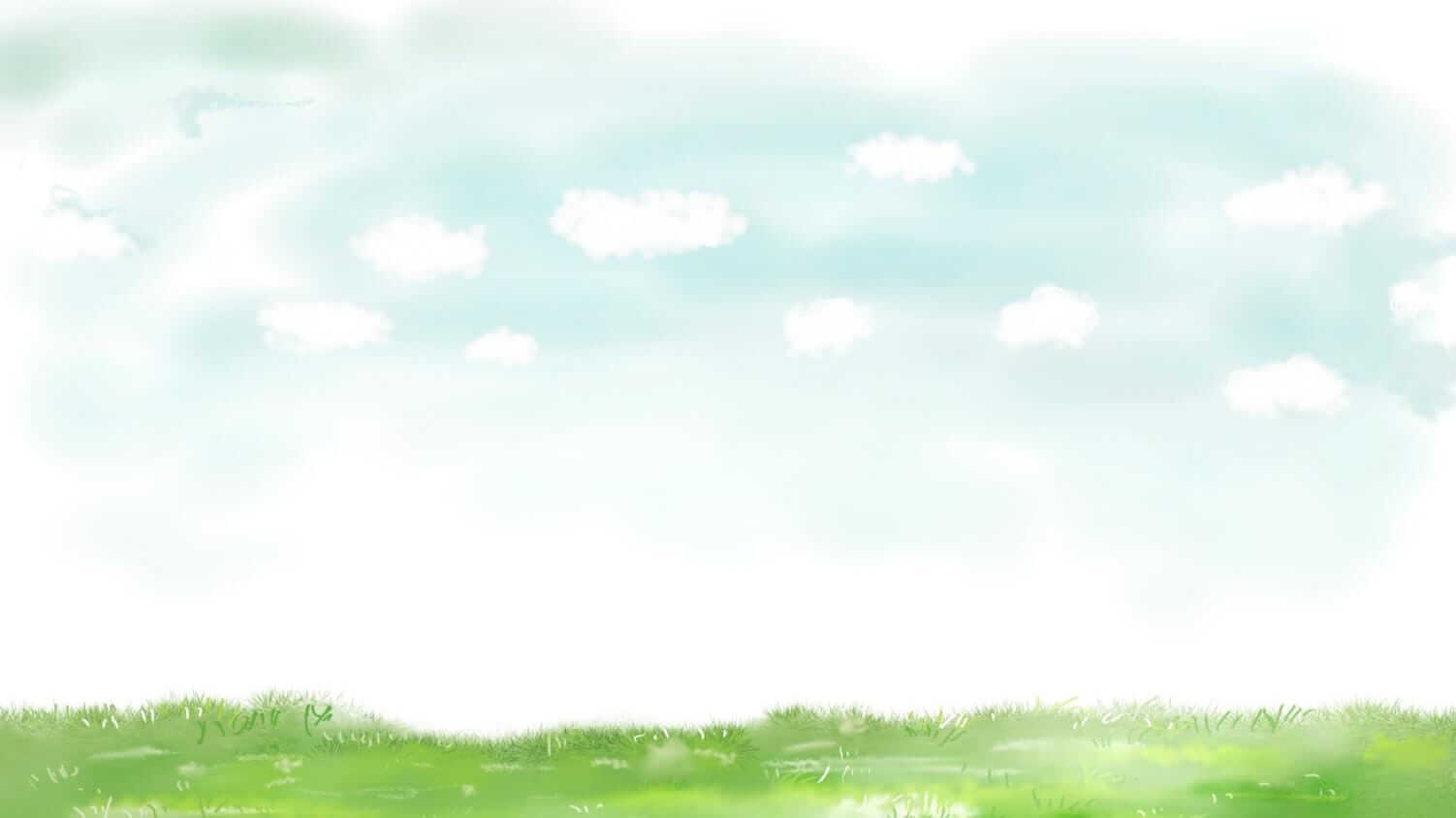 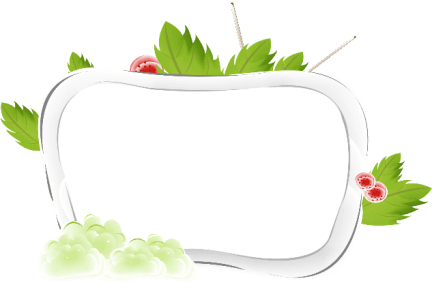 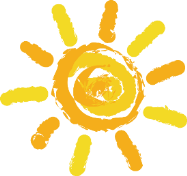 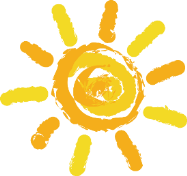 目录
CONTENTS
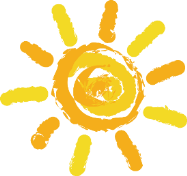 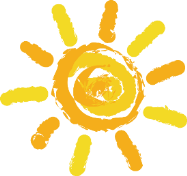 什么是吸毒
毒品的预防
毒品的危害
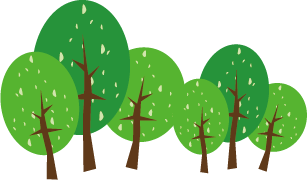 毒品介绍
https://www.ypppt.com/
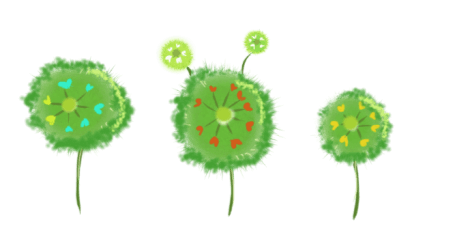 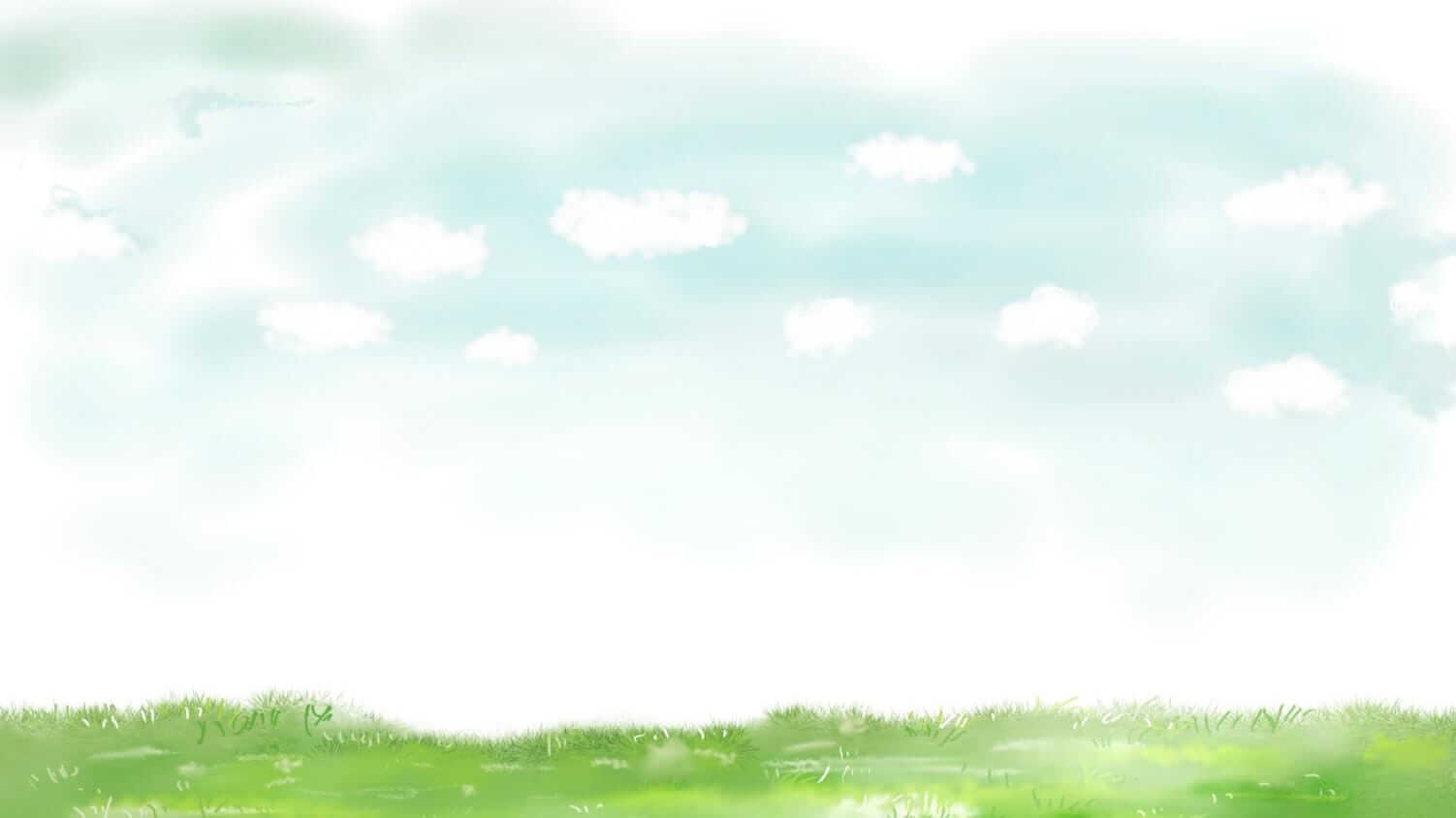 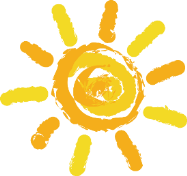 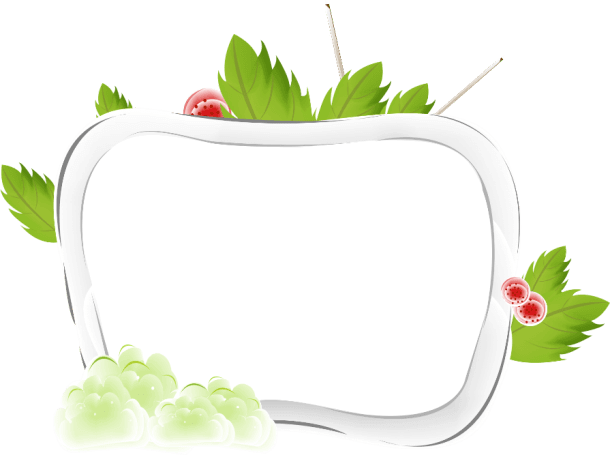 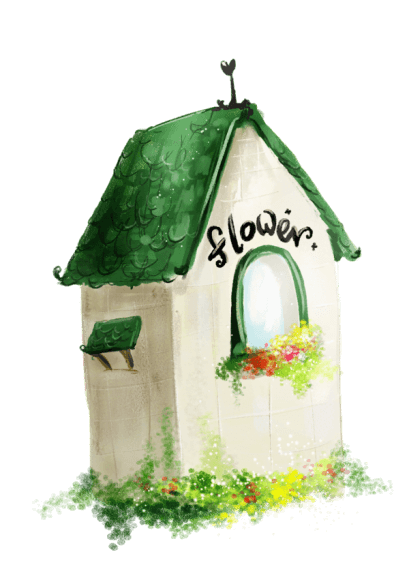 毒品介绍
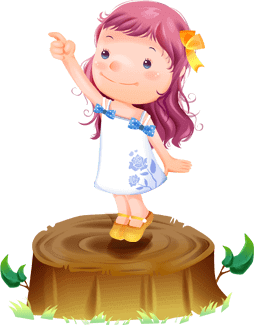 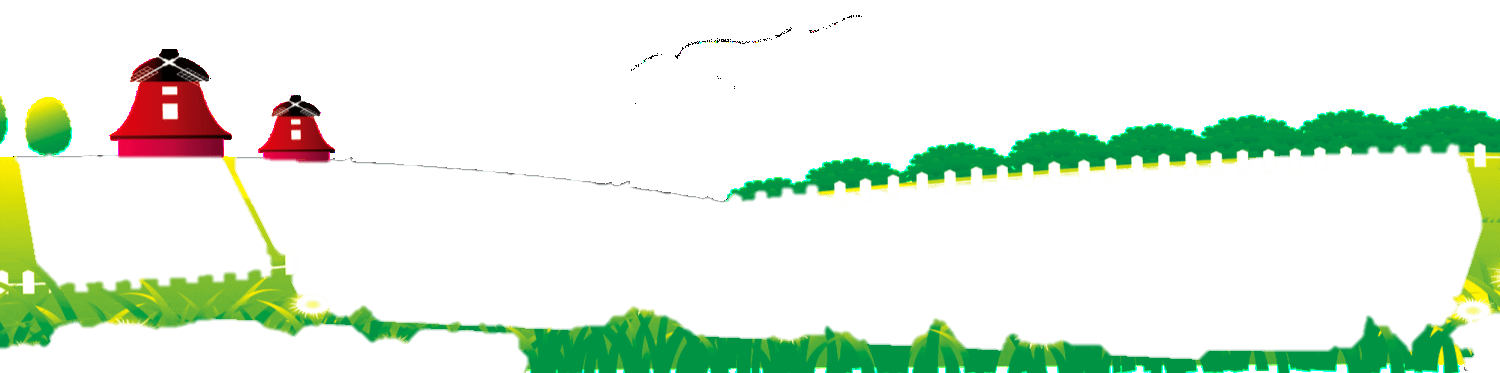 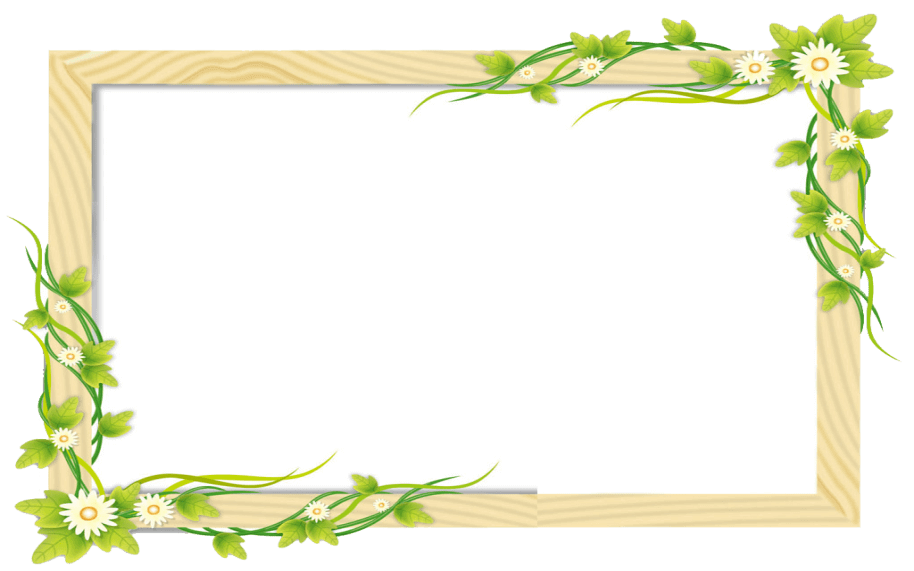 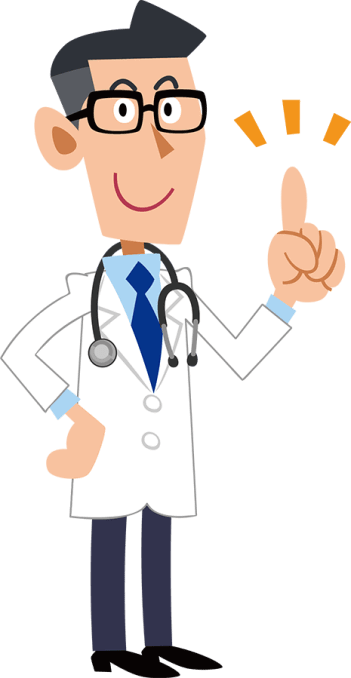 罂粟花也叫英雄花、虞美人，是制鸦片的原材料，也是世界上最美丽的花之一。
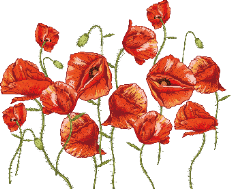 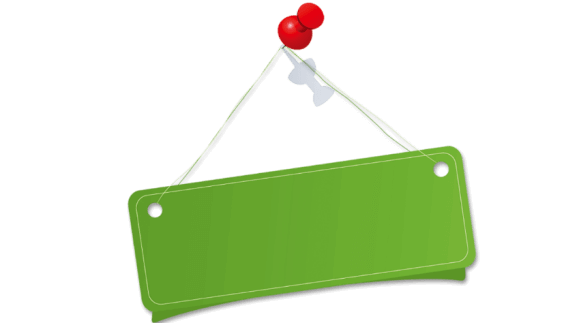 吸毒者现状
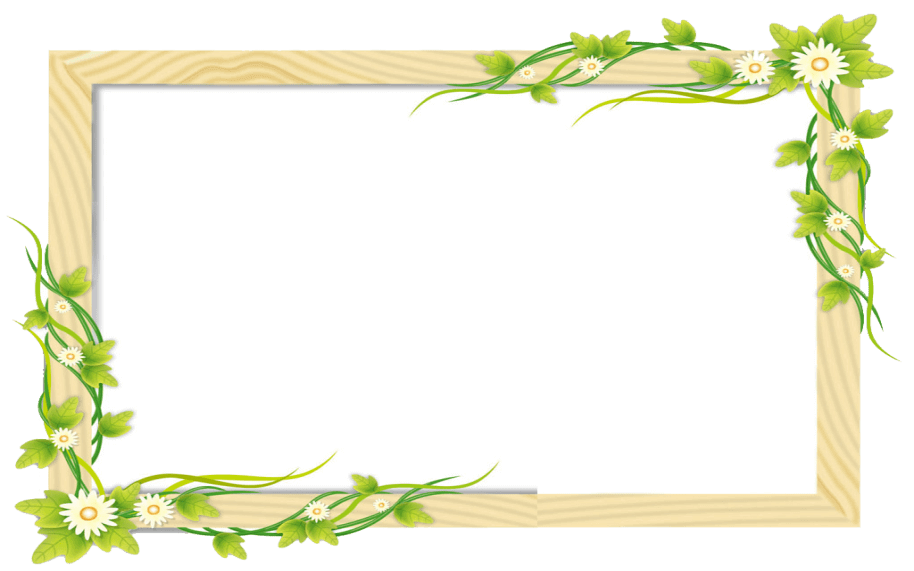 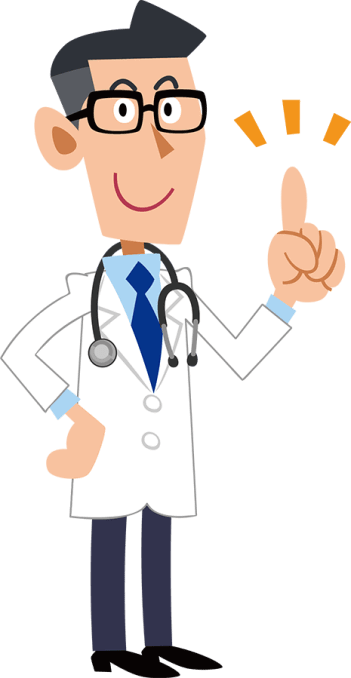 青少年朋友们
你们知道什么是毒品吗？
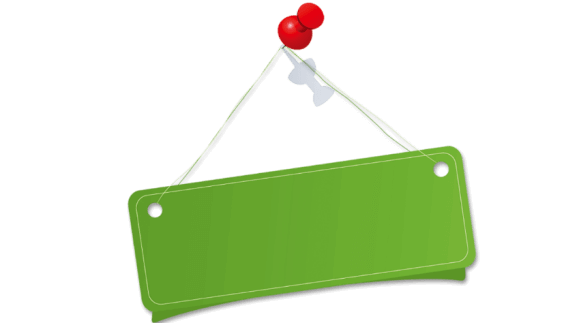 毒品种类
冰毒
可卡因
K粉
鸦片
摇头丸
大麻
吗啡
海洛因
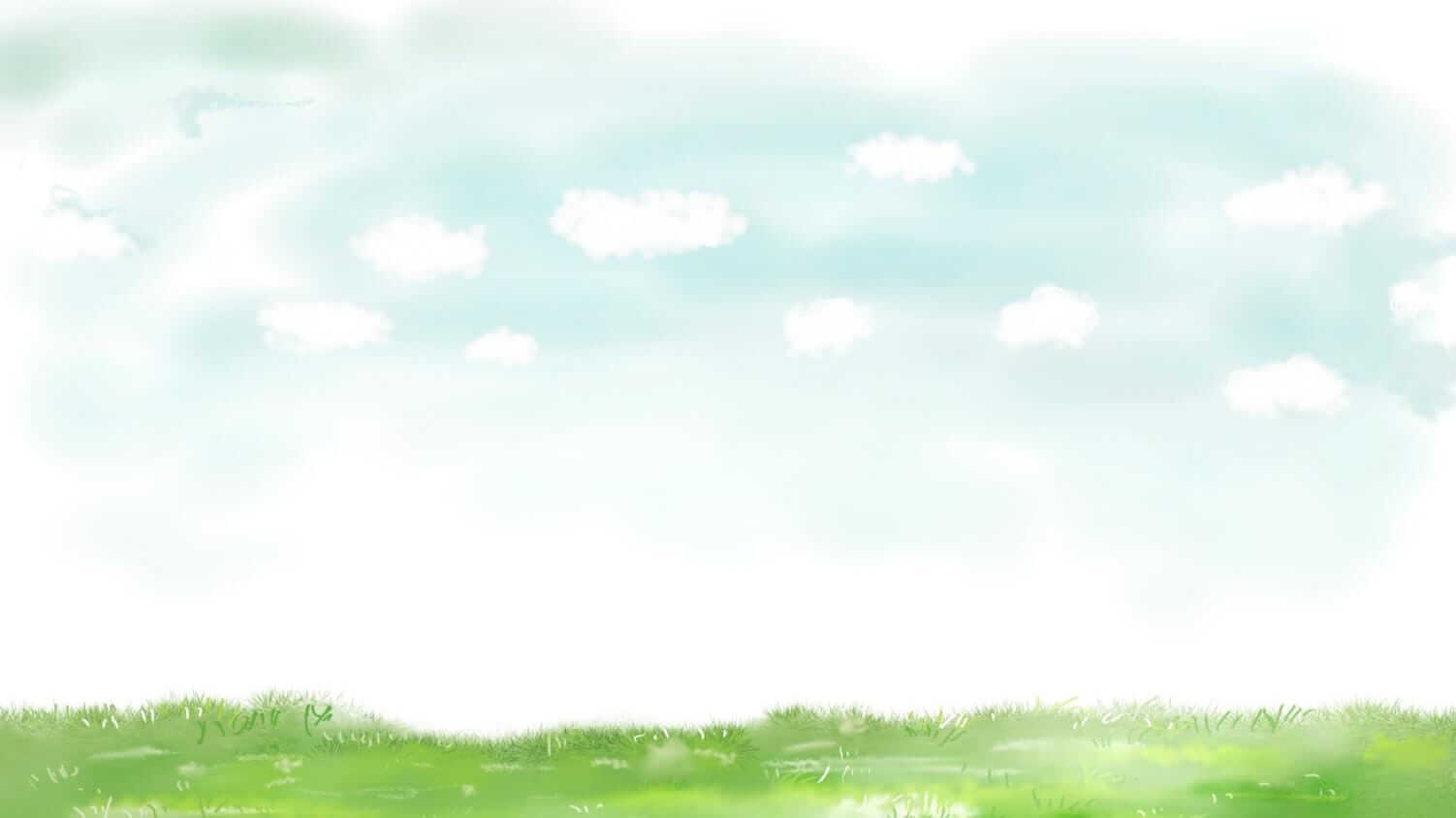 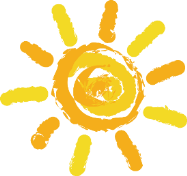 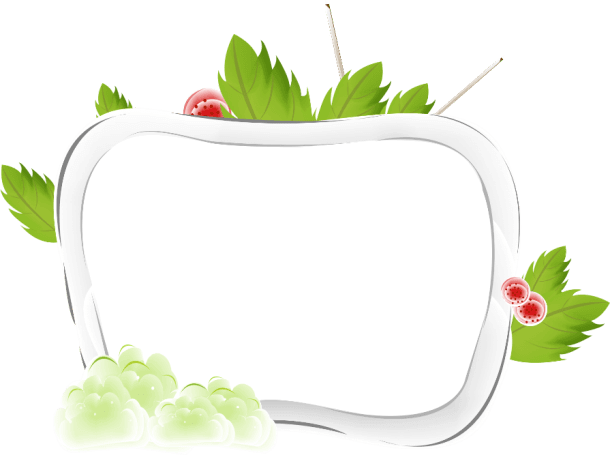 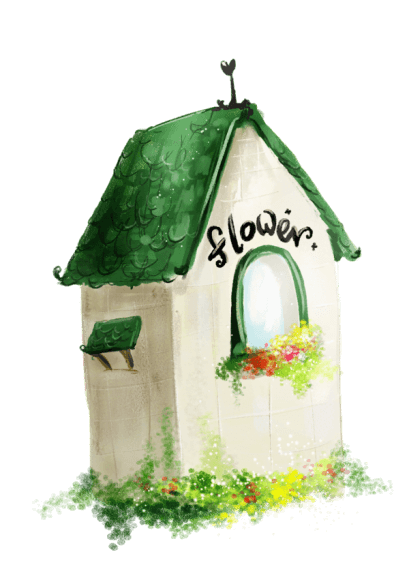 什么是吸毒
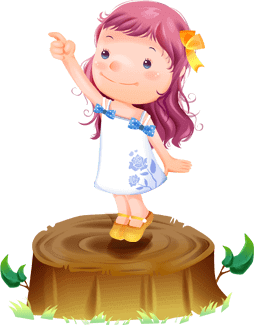 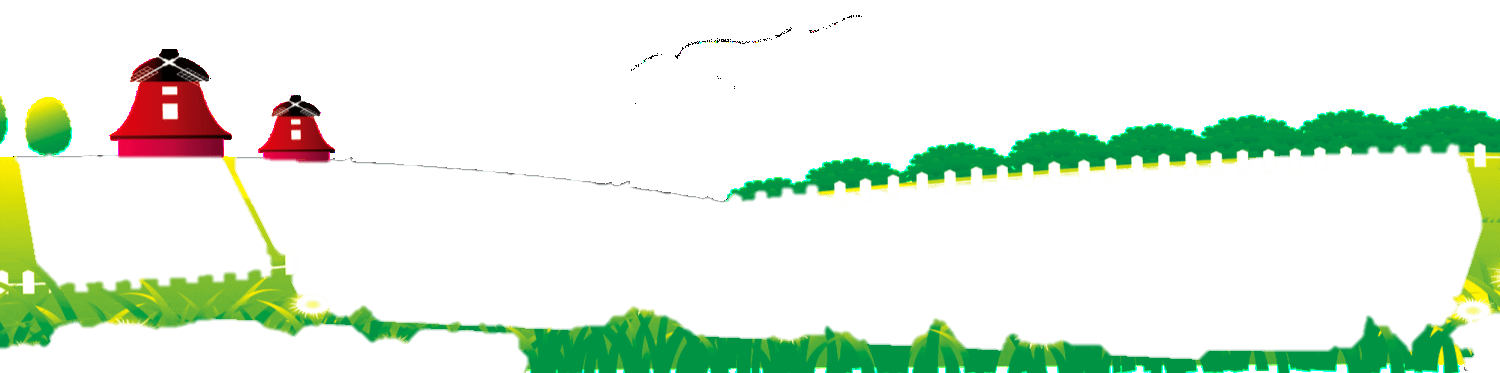 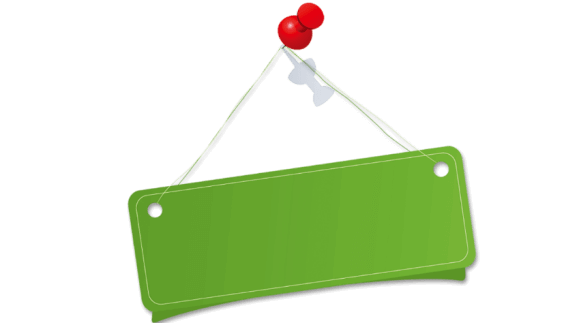 吸毒行为
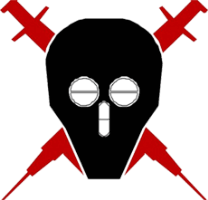 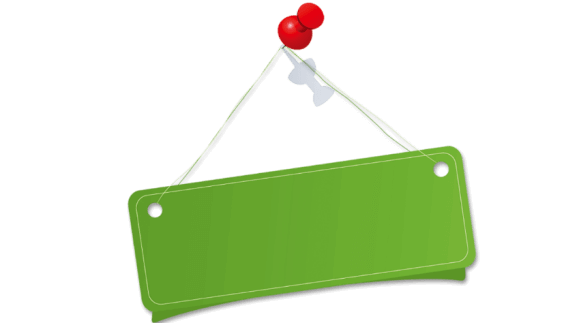 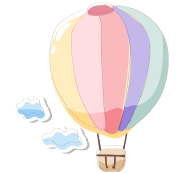 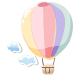 吸毒的表现
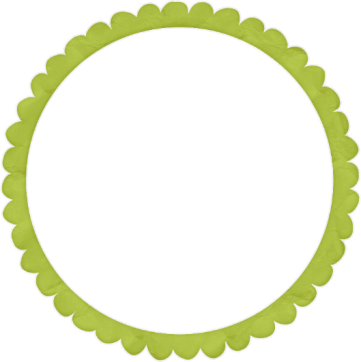 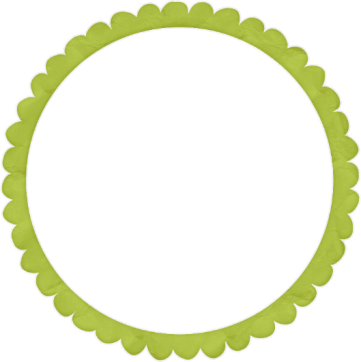 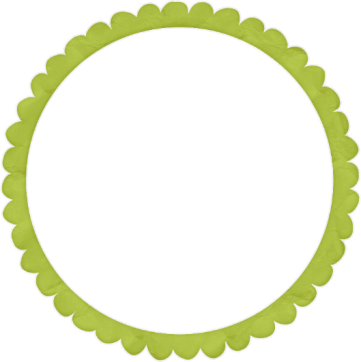 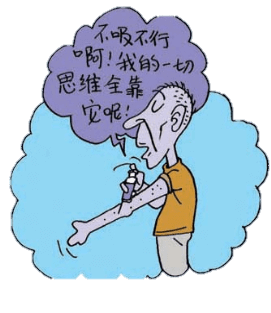 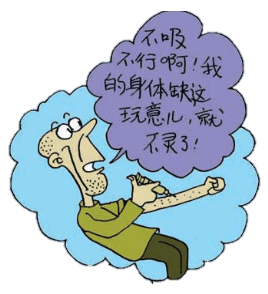 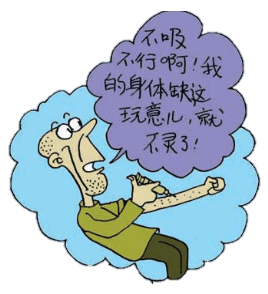 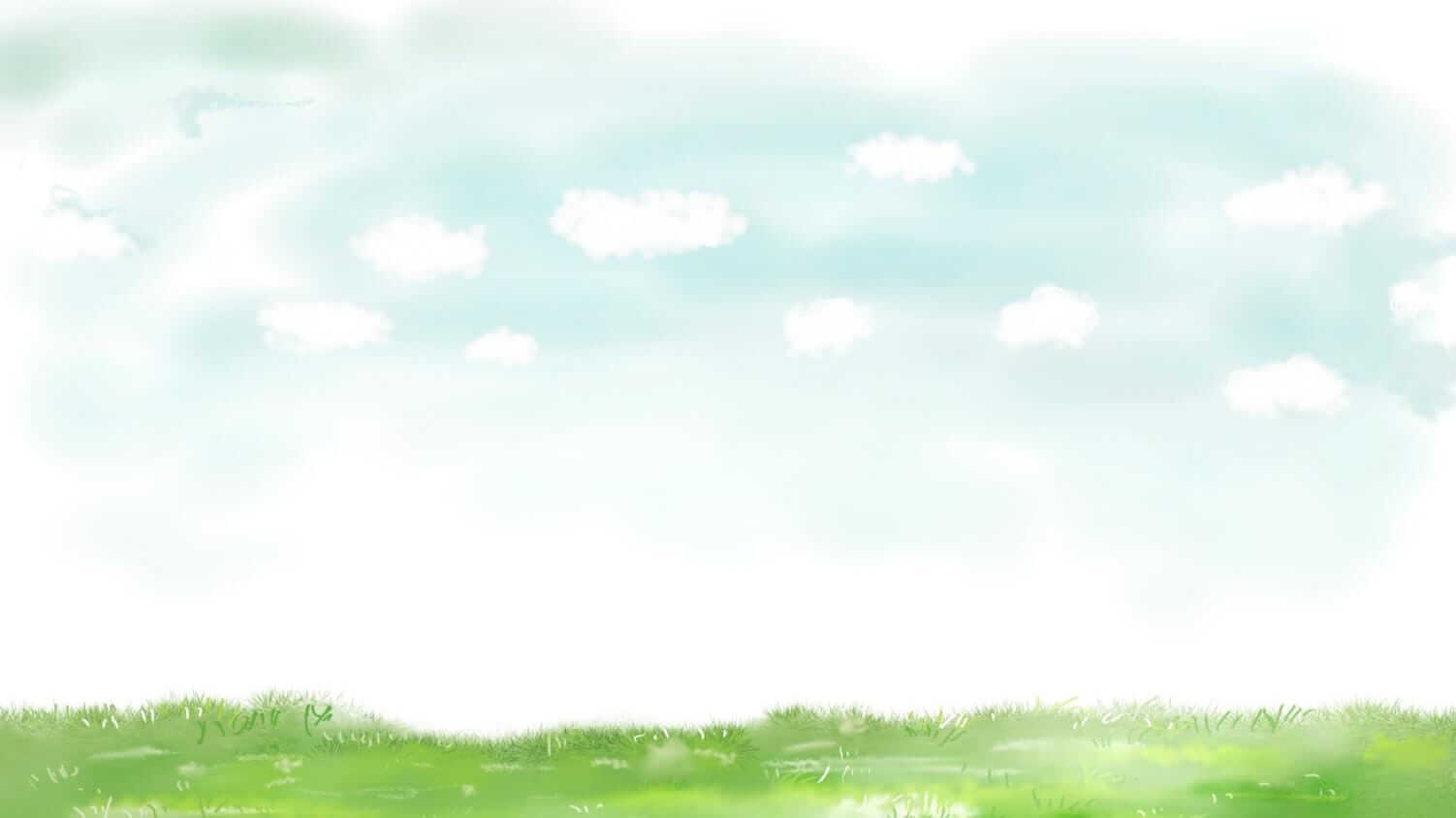 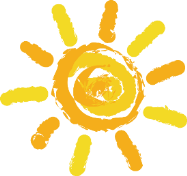 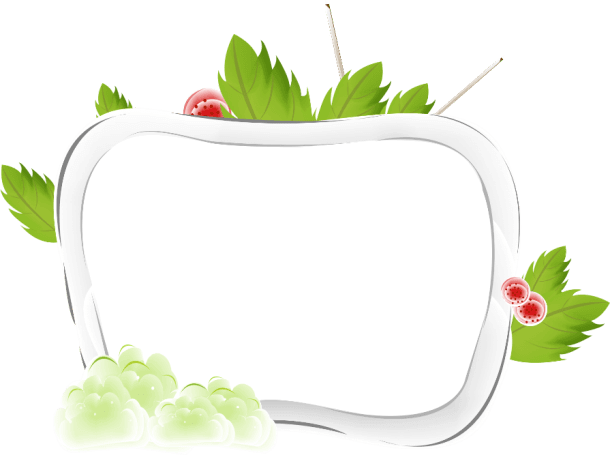 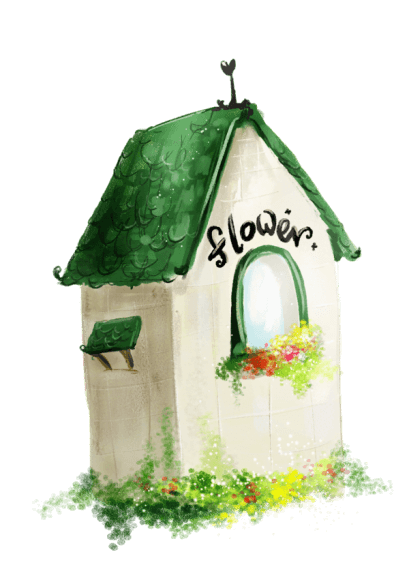 吸毒的危害
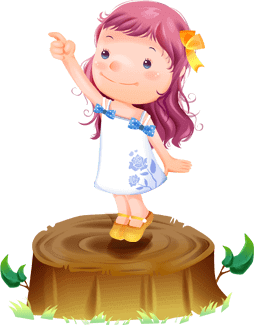 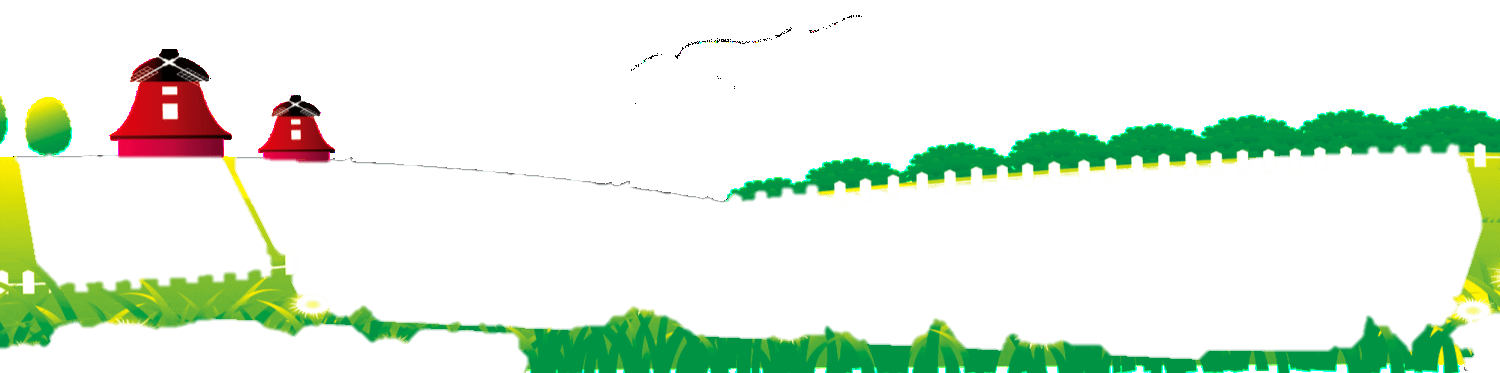 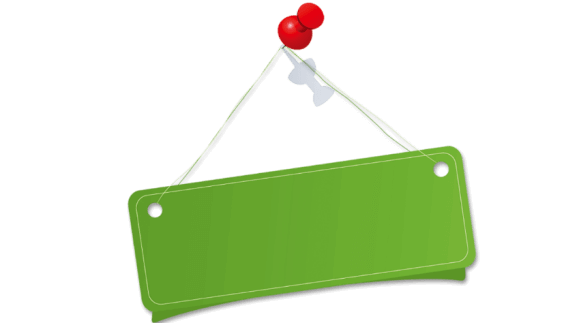 心理变态
对个人
神经失常
摧毁健康
走上绝路
备受歧视
[Speaker Notes: https://www.ypppt.com/]
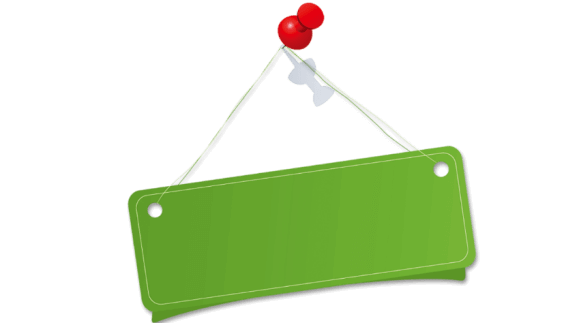 对家庭
危及
后代
妻离
子散
倾家
荡产
家破
人亡
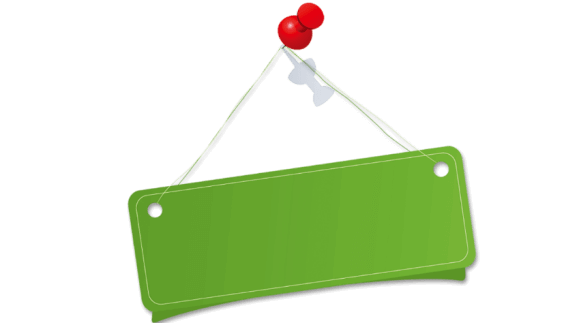 对社会
偷盗抢劫
传播疾病
累及他人
杀人放火
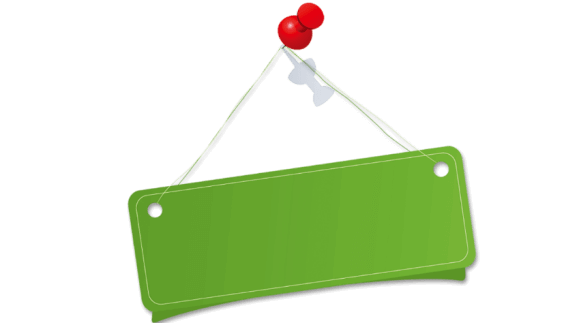 吸毒的后果
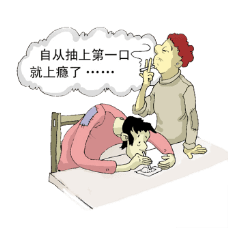 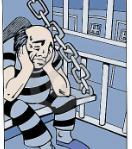 吸毒
欠债
偷盗
抢劫
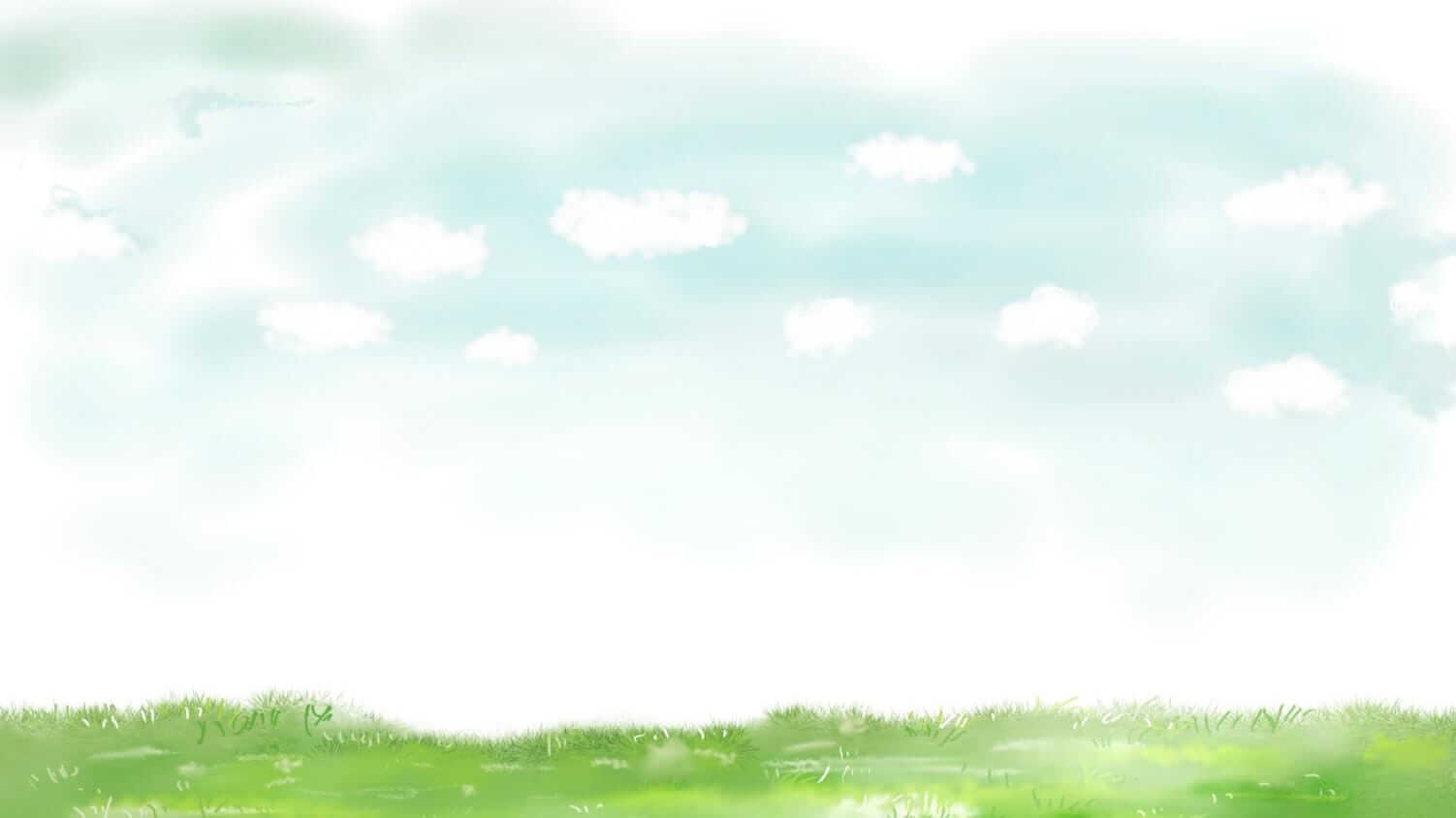 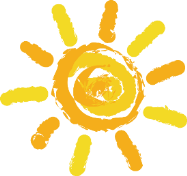 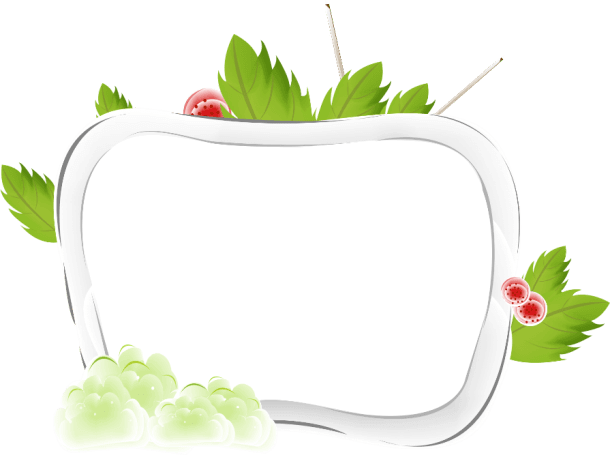 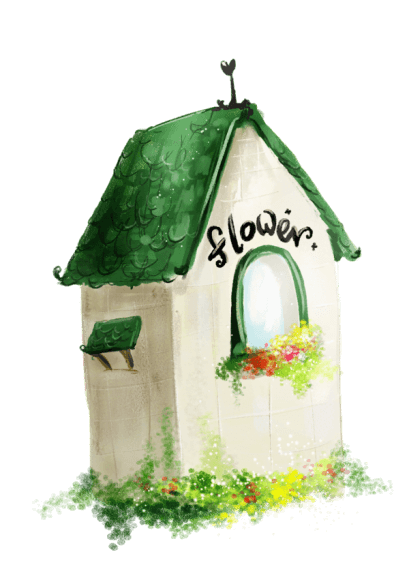 毒品预防
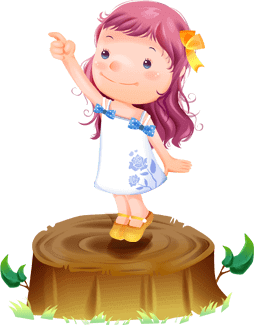 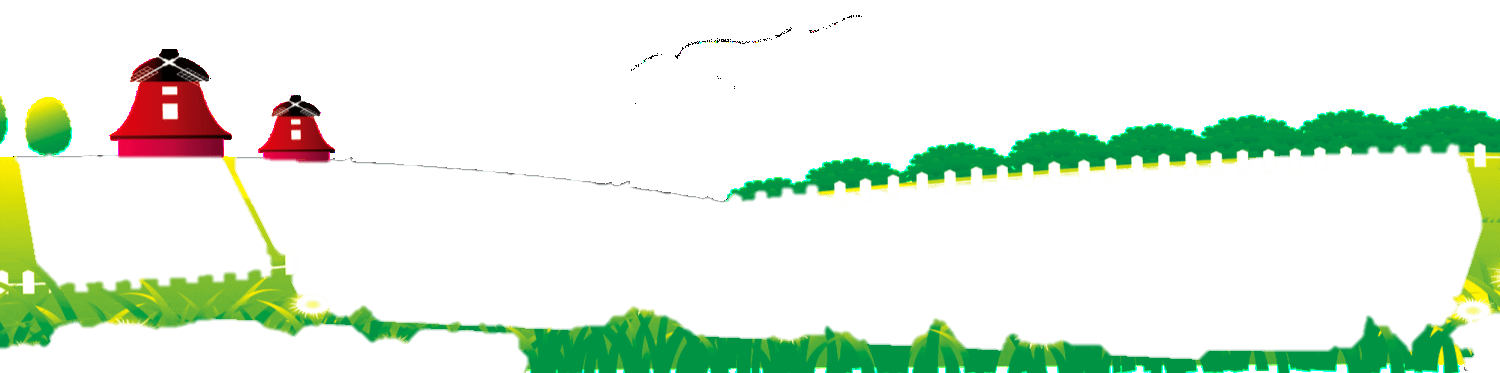 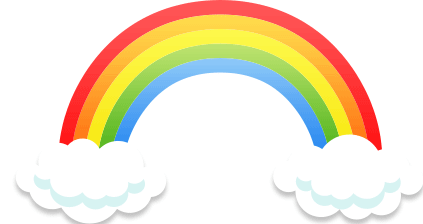 毒品离我们有多远？
吸毒者人数(万)
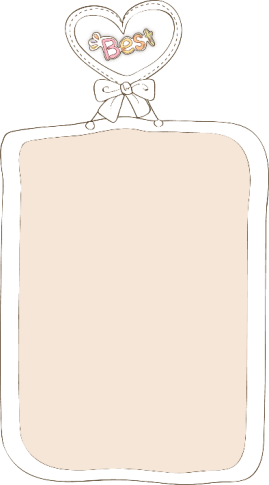 20%
50%
78%
110%
青少年占75%左右
1980-1988
1988-1998
1998-2004
2006-2008
青少年是吸毒人员的“猎物”
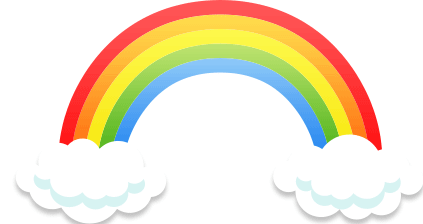 哪类青少年易沾染上毒品？
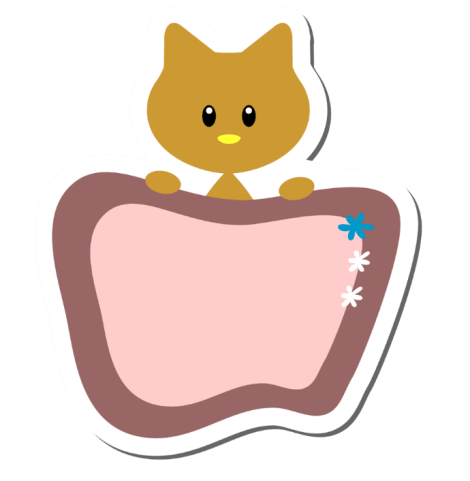 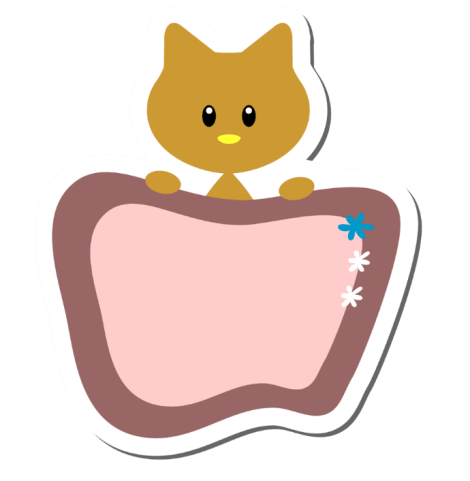 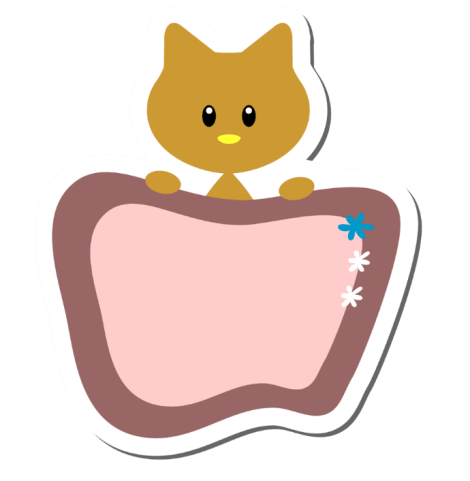 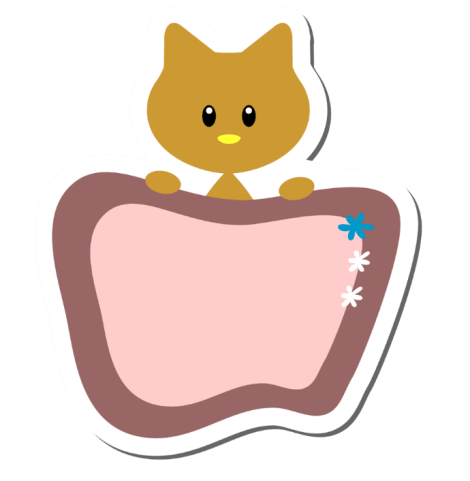 警惕性差，随意结交网友、社会朋友的青少年。
易产生挫败感、不能够够承担压力的青少年；
出入网吧、ktv、酒吧等不合时宜的场所；
与社会无业、不良人士接触者；
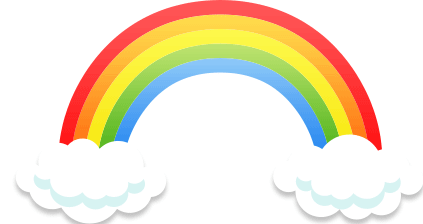 青少年如何防止吸毒
牢记“四知道”
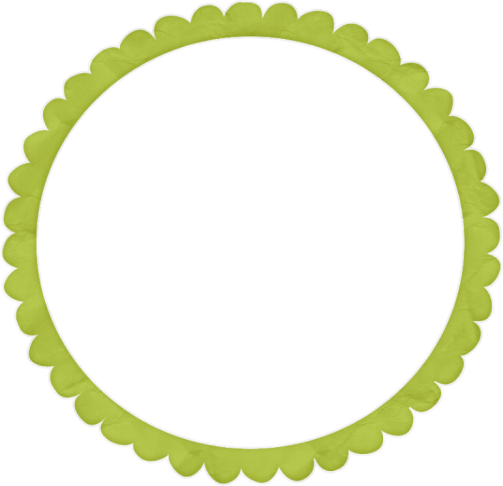 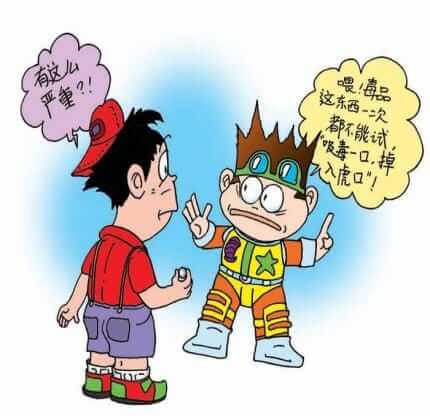 1、知道什么是毒品；
2、知道吸毒极易成瘾，难以戒断；
3、知道毒品的危害；
4、知道毒品违法犯罪要受到法律制裁。
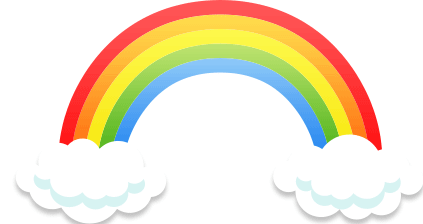 青少年如何防止吸毒
树立正确的人生观，不盲目追求享受，不以好奇心为由侥幸去尝试，不受不良诱惑的影响。
不听信毒品能治病，毒品能解脱烦恼和痛苦，毒品能给人带来快乐等各种花言巧语。
不结交有吸毒、贩毒行为的人。如发现亲朋好友有吸、贩毒行为的人，一要劝阻，二要远离，三要报告公安机关。
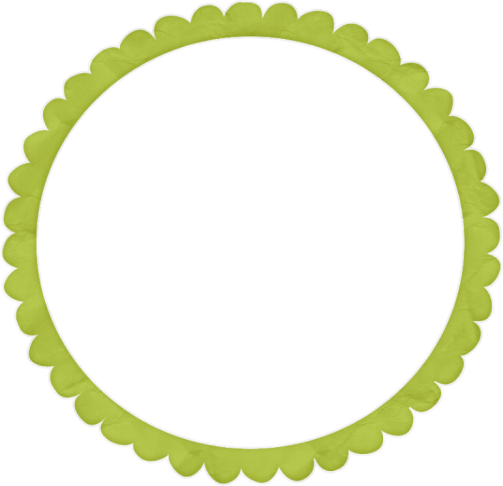 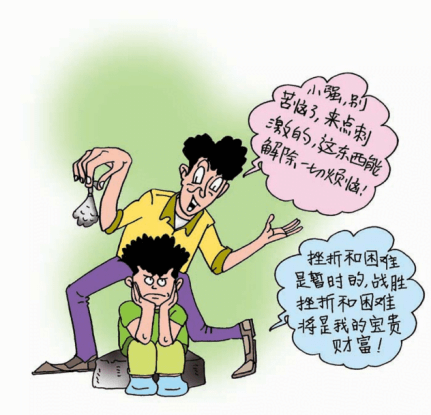 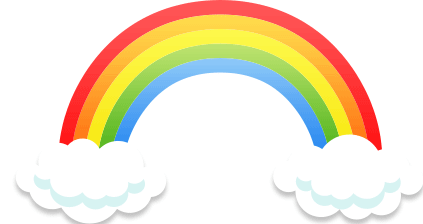 青少年如何防止吸毒
养成良好的行为，杜绝吸烟饮酒等不良嗜好，不涉足青少年不宜进入的场所，决不吸食摇头丸、K粉等兴奋剂。
即使自己在不知情的情况下，被引诱、欺骗吸毒一次，也要珍惜自己的生命，坚决不再吸第二次。
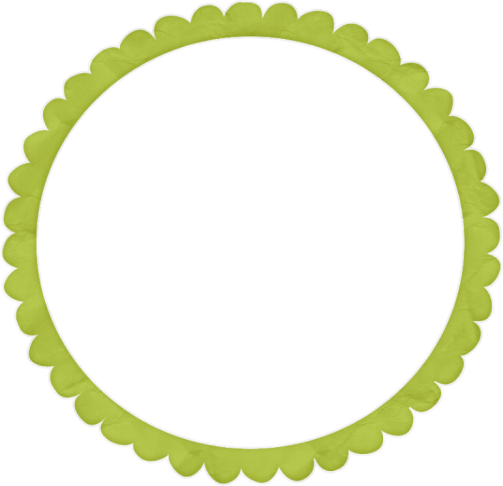 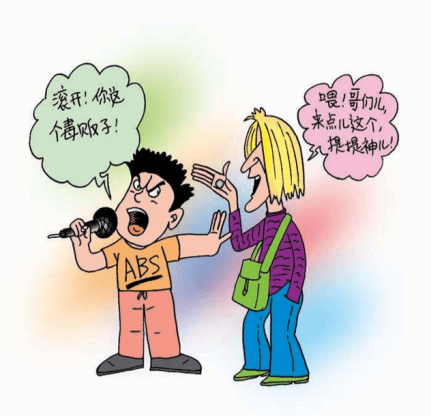 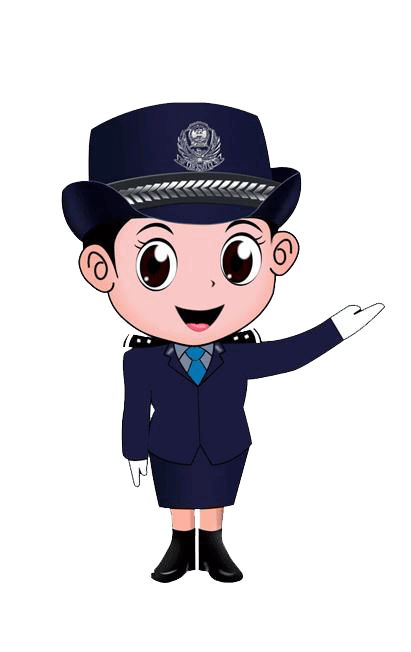 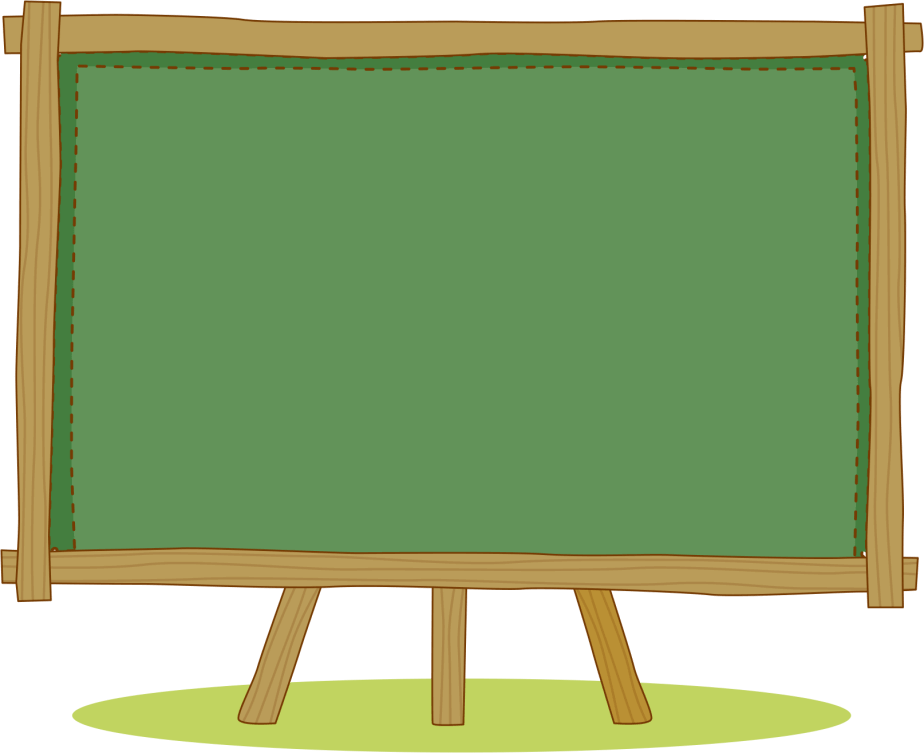 全国人大关于禁毒的决定
吸食、注射毒品的，由公安机关处十五日以下拘留，可以单处或者并处二千元以下罚款，并没收毒品和吸食、注射器具。 
吸食、注射毒品成瘾的，除依照规定处罚外，予以强制戒除，进行治疗、教育。强制戒除后又吸食、注射毒品的，可以实行劳动教养，并在劳动教养中强制戒除。
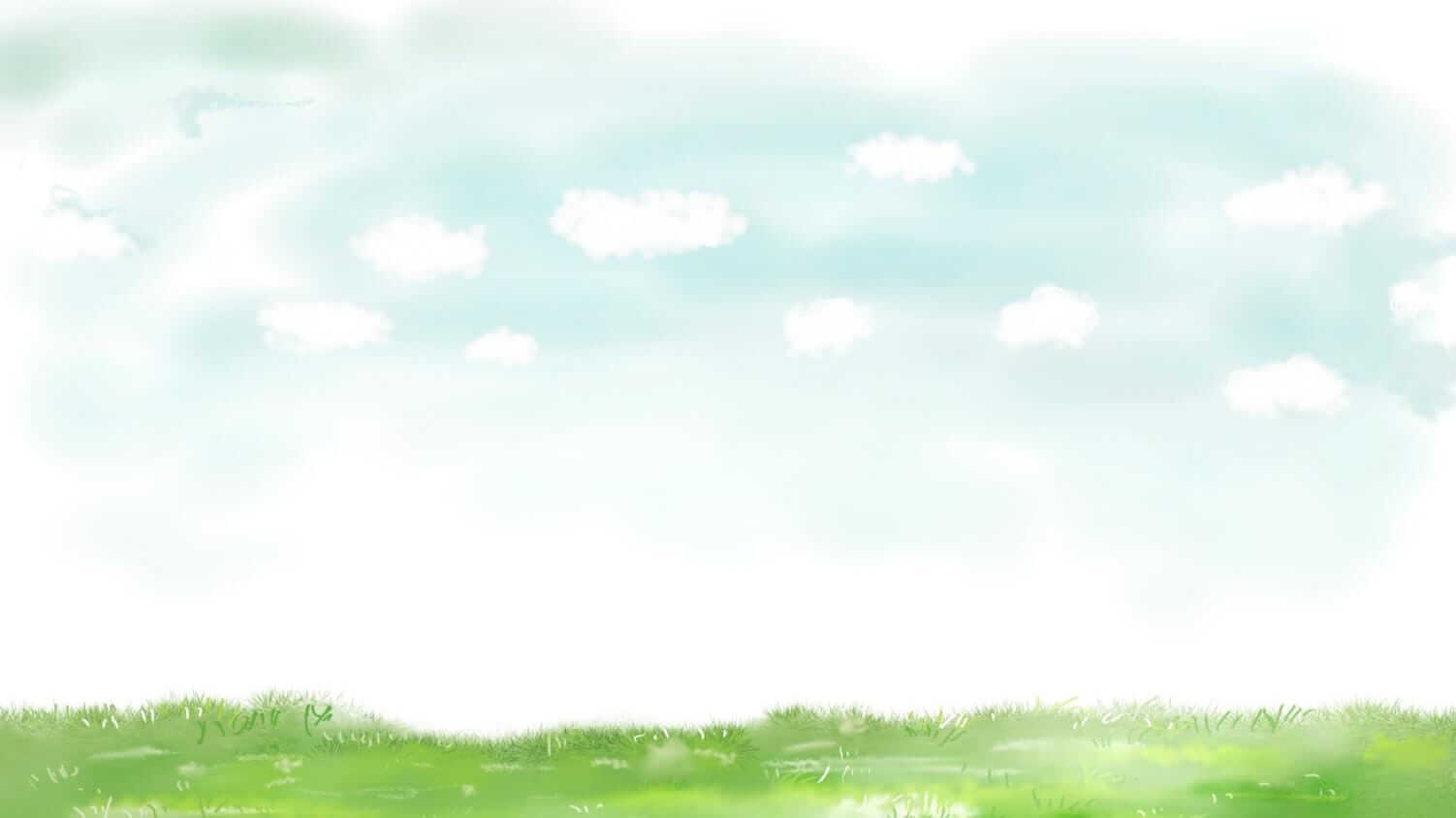 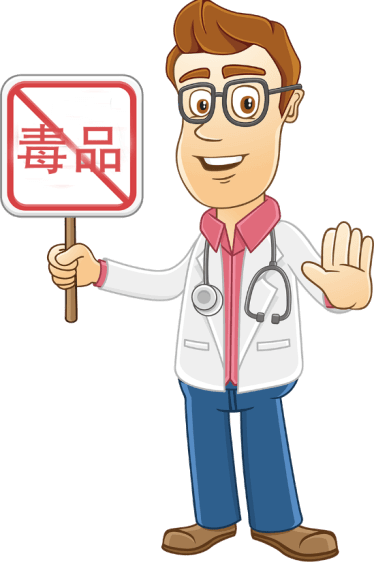 拒绝毒品 
    健康人生
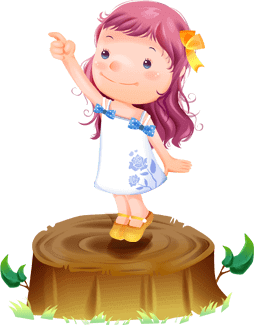 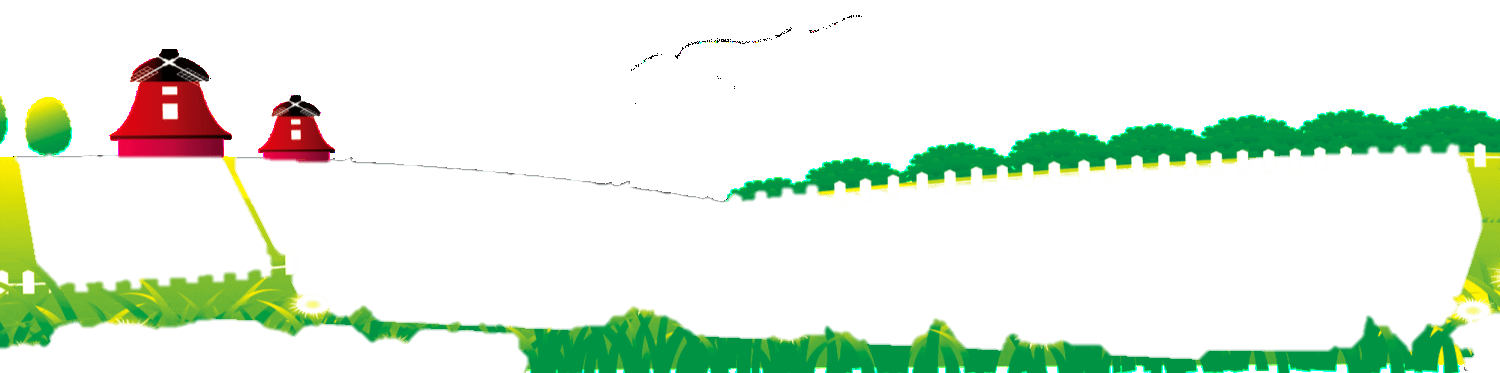 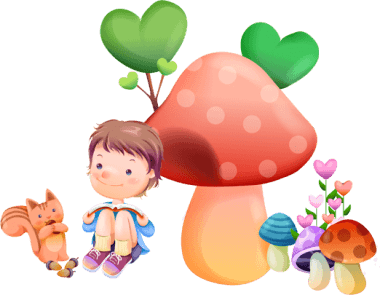 更多精品PPT资源尽在—优品PPT！
www.ypppt.com
PPT模板下载：www.ypppt.com/moban/         节日PPT模板：www.ypppt.com/jieri/
PPT背景图片：www.ypppt.com/beijing/          PPT图表下载：www.ypppt.com/tubiao/
PPT素材下载： www.ypppt.com/sucai/            PPT教程下载：www.ypppt.com/jiaocheng/
字体下载：www.ypppt.com/ziti/                       绘本故事PPT：www.ypppt.com/gushi/
PPT课件：www.ypppt.com/kejian/
[Speaker Notes: 模板来自于 优品PPT https://www.ypppt.com/]